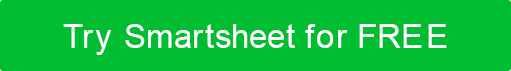 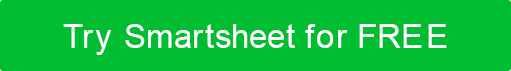 PROJECT MANAGEMENT PHASES TEMPLATE
Project management can be divided into five phases. First, stakeholders initiate the project, and then define and plan it. Next, the team executes the project and monitors its performance. Finally, once the project is completed, it must be closed out.
Use this project management phases template to create a roadmap of your project’s workload. The deliverables under each phase guarantee the process stays organized and moves forward seamlessly. This template is an excellent resource to communicate your project strategy to stakeholders successfully.
PROJECT
PROJECT
PROJECT
PROJECT
PROJECT
Performance
& Control
Conception
& Initiation
Definition
& Planning
Launch or
Execution
Project
Close
1
2
3
4
5
PROJECT MANAGEMENT PHASES
PROJECT
PROJECT
PROJECT
PROJECT
PROJECT
Conception
& Initiation
Definition
& Planning
Launch or
Execution
Performance
& Control
Project
Close
1
2
3
4
5
Scope & Budget
Work Breakdown Schedule
Gantt Chart
Communication Plan
Risk Management
Objectives
Quality Deliverables
Effort & Cost
Tracking Performance
Project Charter
Project Initiation
Status & Tracking
KPIs
Quality Forecasts
Postmortem
Project Punchlist
Reporting